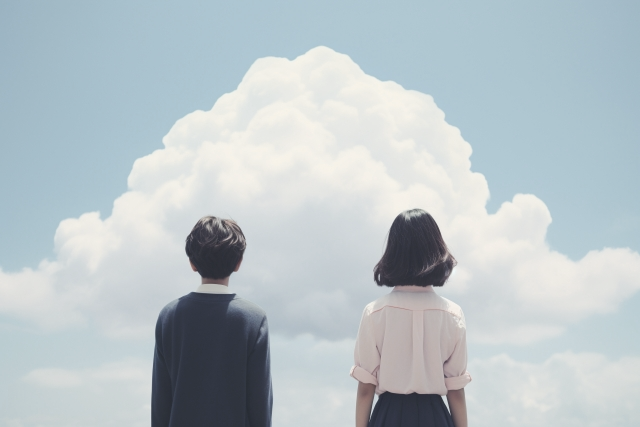 一般社団法人福島県精神保健福祉協会　　　ふくしま子どもの心のケアセンター主催
子どもの支援・多職種連携フォーラム
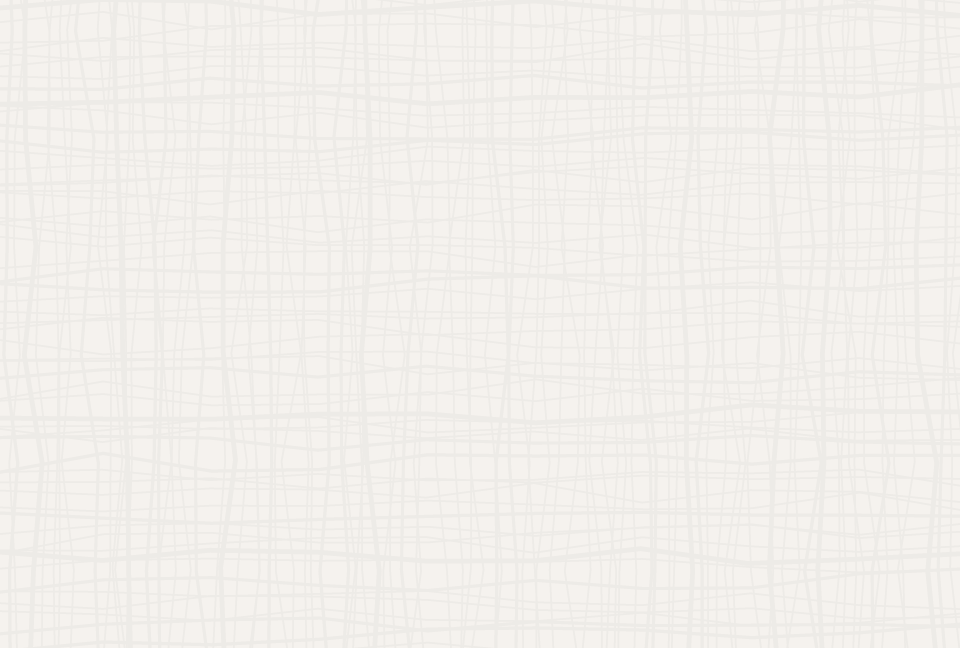 子どもに関わる教育・医療・保健・福祉・行政等の皆様へ
多職種支援者の連携ついて事例を通して学びを深めませんか？
このフォーラムでは発達の偏りのある子どもの支援について事例検討会を行います！
日時
令和５年１１月２４日（金）　１３：３０～１５：３０
　　　　　　　　　　　　　　　　　（受付１３：００～）
郡山市中央公民館　第一講義室
※駐車場は麓山地区立体駐車場をご利用願います。
（入庫～２時間：無料　２時間を超えた３０分毎１００円）
会場
定員
３０名（守秘をお約束いただける方）
※教育・医療・保健・福祉・行政等、子ども支援に携わる方
「事例検討会」
内容
事例報告者
星槎国際高等学校 郡山学習センター副センター長　
西村 飛鳥 先生
SV：ふくしま子どもの心のケアセンター 副所長
星野　仁彦　先生
鈴木　勝昭　先生
【申し込み・お問い合わせ】
一般社団法人 福島県精神保健福祉協会　ふくしま子どもの心のケアセンター
　福島市本町２－１０福島学院大学駅前キャンパス４階
☎ 0２４－５２４－０００５　（９：００～１７：００）
担当：本田
FAX:024-524-0006
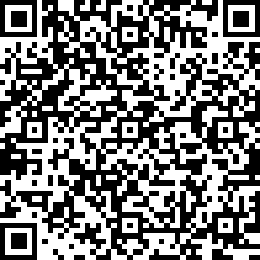 【申込期限】11月２０日（月）まで
◆申込フォーム（右記QRコード）または下記の受講申込書をメール・FAXにて送信ください。